Achibald DESIGN
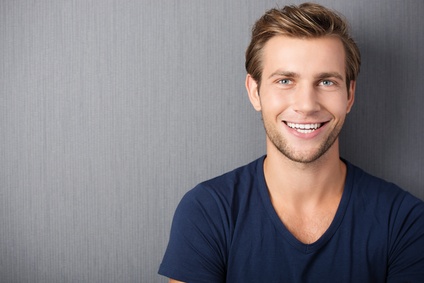 Architecte expérimenté spécialisé en projets écologiques et durables
A propos de moi
Architecte créatif et passionné avec plus de 7 ans d'expérience dans la conception et la réalisation de projets écologiques et durables. Compétent en gestion de projet, logiciels BIM et CAO, et communication avec les clients et les parties prenantes. Recherche un poste d'architecte senior pour contribuer à des projets innovants et avoir un impact positif sur l'environnement.
Contact
+336 01 02 03 04
votre.nom.prenom@gnail.com
Marseille, France
linkedin.com/votre-profil
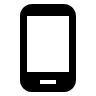 Expériences Professionnelles
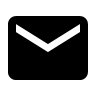 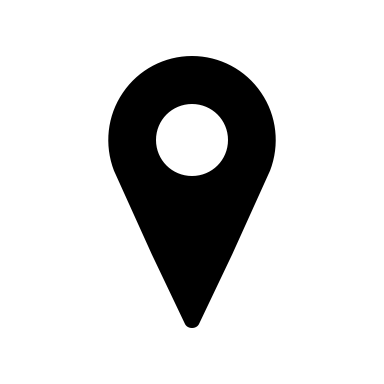 Architecte - Green Building Architects, Paris (2018 - présent)

Conception et réalisation de projets écologiques et durables pour des clients résidentiels, commerciaux et institutionnels
Gestion de projet, incluant la coordination des équipes, la planification des échéanciers et le suivi des budgets
Préparation de documents techniques et de permis de construire
Communication avec les clients, les entrepreneurs et les parties prenantes pour assurer la qualité et la conformité des projets

Architecte junior - ABC Architecture, Paris (2016 - 2018)

Participation à la conception et à la modélisation 3D de projets résidentiels et commerciaux
Collaboration avec les équipes de projet pour préparer des plans, des coupes et des élévations
Assistance dans la préparation de la documentation technique et des dossiers de permis de construire
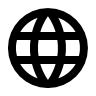 Compétences
Conception architecturale écologique et durable
Gestion de projet et coordination d'équipes
Maîtrise des logiciels BIM (Revit, ArchiCAD) et CAO (AutoCAD, Vectorworks)
Modélisation 3D et rendu (SketchUp, Rhino, 3ds Max, Lumion)
Suite bureautique (Microsoft Office, Google Workspace)
Communication efficace et travail d'équipe
Très bonne connaissance des réglementations et des normes de construction
Formation et certifications
Diplôme d'État d'Architecte (DEA), École Nationale Supérieure d'Architecture de Paris-La Villette, 2015
Master en Architecture et Développement Durable, École Nationale Supérieure d'Architecture de Paris-La Villette, 2016
Certificat en Conception Assistée par Ordinateur (CAO) et logiciels BIM (Revit, AutoCAD), Centre de Formation Professionnelle, 2014
Qualités
Excellente communication et capacité à expliquer des concepts techniques
Bonne créativité
Travail en équipe et collaboration
Adaptabilité et apprentissage rapide
Gestion du temps et des priorités
Langues
Français : langue maternelle
Anglais : courant (TOEIC 940/990)
Espagnol : niveau intermédiaire
Cher(e) Candidat(e)
Merci d'avoir téléchargé ce modèle sur notre site. Nous espérons qu'il vous aidera à mettre en valeur votre CV.
---------------------------------------------------------------------------------------
Besoin de conseils pour rédiger votre CV ou vous préparer pour l’entretien d’embauche ? Consultez nos articles :
- Le titre du CV : guide pratique + 30 exemples
- Comment mettre en valeur son expérience professionnelle ?
- Rédiger une accroche de CV percutante + 9 exemples
- Les 7 points clés d'un CV réussi
- Personnalisez votre CV avec des icônes gratuites
- Bien préparer son entretien 
Nous proposons également plusieurs centaines d'exemples de lettres de motivation classées par métier et des modèles pour les mettre en forme.
- 1200 exemples de lettres de motivation 
- Les modèles de courrier
- Tous nos conseils pour rédiger une lettre efficace 

Nous vous souhaitons bonne chance dans vos recherches et vos entretiens  

Enfin, rappelez-vous qu'une bonne candidature est une candidature personnalisée ! Prenez donc le temps de la rédiger avec soin car elle décrit votre parcours professionnel et votre personnalité. 
----------------
Copyright : Les contenus diffusés sur notre site (modèles de CV, modèles de lettre, articles ...) sont la propriété de creeruncv.com. Leur utilisation est limitée à un usage strictement personnel. Il est interdit de les diffuser ou redistribuer sans notre accord. Contenus déposés dans 180 pays devant huissier. Reproduction strictement interdite, même partielle. Limité à un usage strictement personnel. Disclaimer : Les modèles disponibles sur notre site fournis "en l'état" et sans garantie.

Créeruncv.com est un site gratuit.